Hydraulics Demonstrator
Cal Skilsky, Fawaz Alenezi, Mosaed Aljebly, Sultan Alenezi
Introduction
Hydraulics are used when a high-force output is desired
Hydraulics are used in:
Cranes
Construction machinery 
Forklifts
Brakes
Car jacks
Robotics
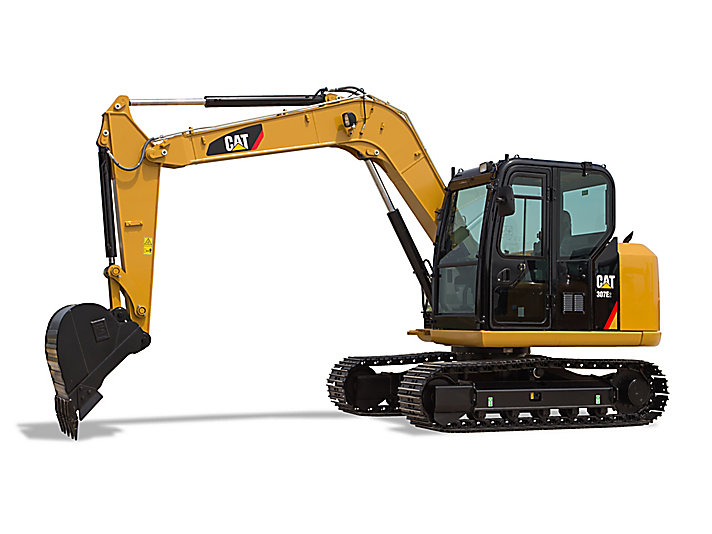 Figure 1: Excavator hydraulic system [1]
Sultan Alenezi
[Speaker Notes: Hydraulics are used to apply large forces to objects.]
Introduction
Introduction
Advantages of hydraulics:
Multiply forces without the need for gears or lever arms
Maintain force constant without any energy input
Simple parts make it less expensive than electrical systems
Sultan Alenezi
[Speaker Notes: 2nd bullet: With the control valve closed, the piston will not move even when a force is applied.]
Background
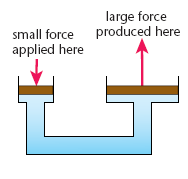 Figure 2: Pascal’s Principle [2]
Cal Skilsky
Project Description
Create a hydraulics demonstration unit to be used in thermal fluids lab
Include a pump, a pressure-safety valve (PSV), a control valve, and an actuator
Measure the force and pressure throughout the system
Write an instruction manual and a lab procedure
Sultan Alenezi
[Speaker Notes: This unit]
Design Requirements
Table 1: Design Requirements
Mosaed Aljebly
Design Description
Power Unit: Bucher
Pump: 2000 psi, 1 GPM
Motor: 1.5 HP, 3450 RPM
Reservoir: 2 Gal
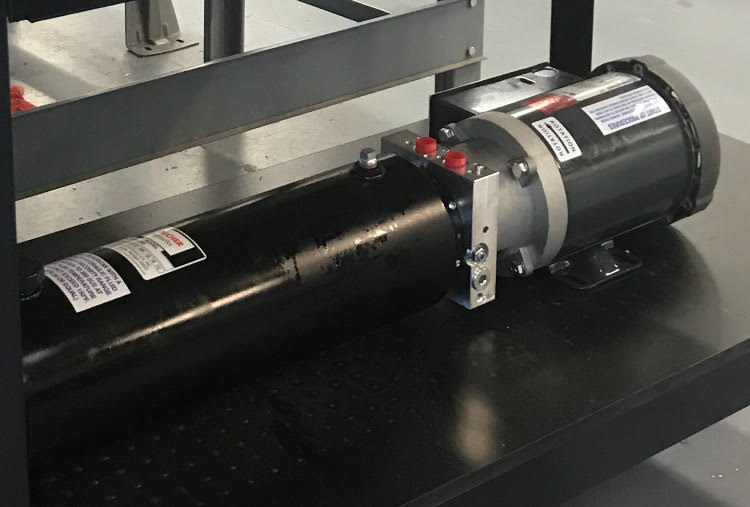 Figure 3: Bucher Power Unit [3]
Mosaed Aljebly
[Speaker Notes: These values are within our design requirements]
Design Description
Control Valve: CVA 200
4 way valve
Built-in pressure relief valve (set at 400 psi and 10 GPM)
Single lever proportional valve
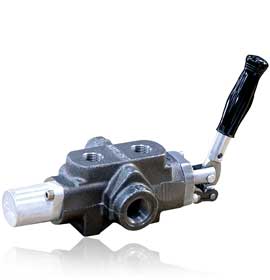 Fawaz Alenezi
Figure 4: CVA Control Valve [4]
[Speaker Notes: Has an inlet port from the pump, an outlet port to the reservoir, and 2 ports to each side of the actuator]
Design Description
Actuator: G-Force
2 in bore x 6 in stroke
Double acting
Piston area = π(2/2 in)^2 = 3.1 in^2
Force output = piston area * pressure = 3.1 in^2 * 400 psi = 1,240 lb
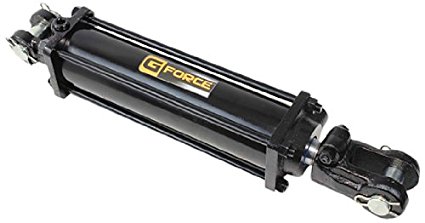 Figure 5: G-Force Actuator [5]
Cal Skilsky
Design Description
Hoses and connectors: Auto Valve
4 hoses at different lengths 
8 connectors: power unit to control valve to actuator

Hydraulic fluid: Super S
1 Gal
High bulk modulus
Moderate viscosity
Mosaed Aljebly
[Speaker Notes: 2 hoses connect the control valve to the power unit, and 2 hoses connect the control valve to the actuator
2 connectors at the actuator, 2 connectors at the power unit, and 4 connectors at the control valve
High bulk modulus means the fluid has a low compressibility
A moderate viscosity will allow for good mechanical efficiency and less wear on the components]
Design Description
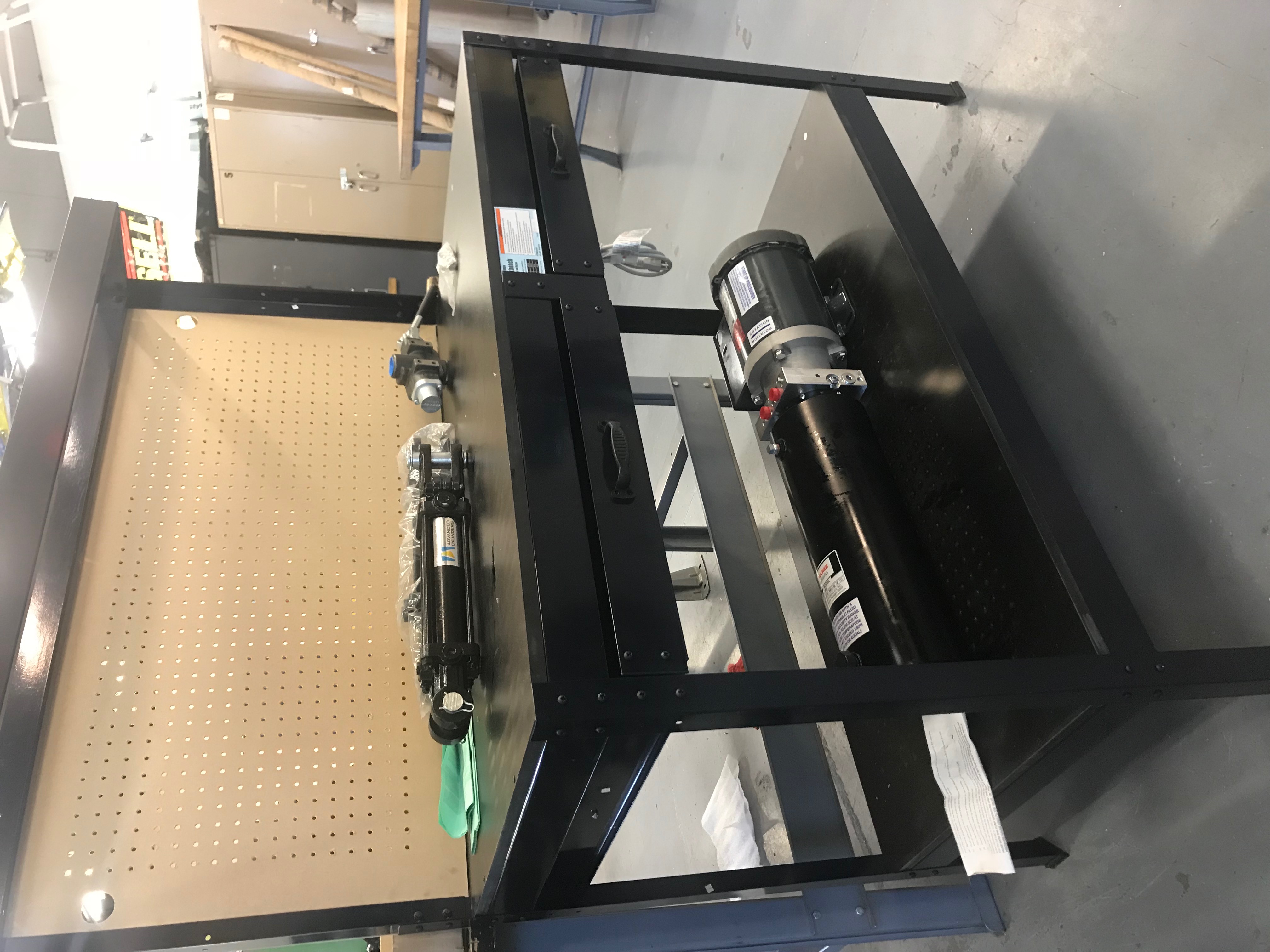 Table: US General
Vertical pegboard
2 platforms
Power unit on lower platform
Actuator and control valve on upper platform
Mosaed Aljebly
Figure 6: US General table [6]
Design Description
Hydraulic Circuit for Double Acting Actuator:
Actuator
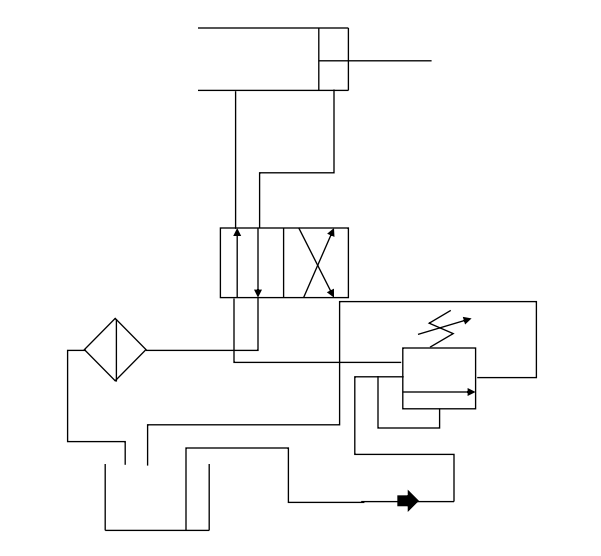 Control valve
Pressure relief valve
Filter
Pump
Reservoir
Sultan Alenezi
Figure 7: Hydraulic Circuit Diagram
Design Description
To add force measurements to the system, a spring and Arduino are used:
Spring has known spring rate
Arduino measures the compression distance of the spring
Together, by multiplying these values, the force output can be calculated
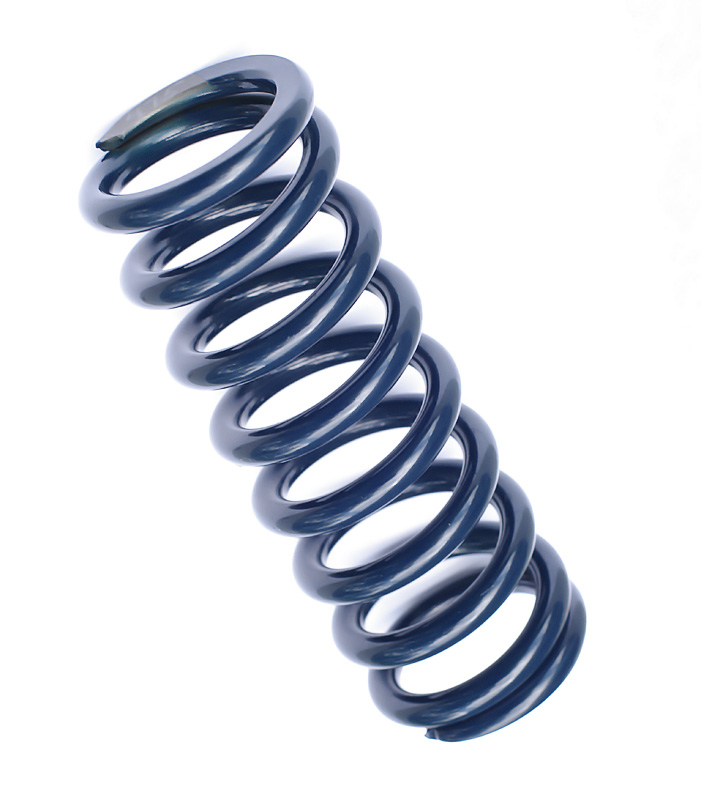 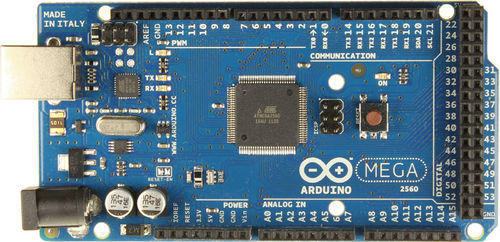 Figure 8: Arduino Mega [7]
Cal Skilsky
Figure 9: Spring [8]
Design Description
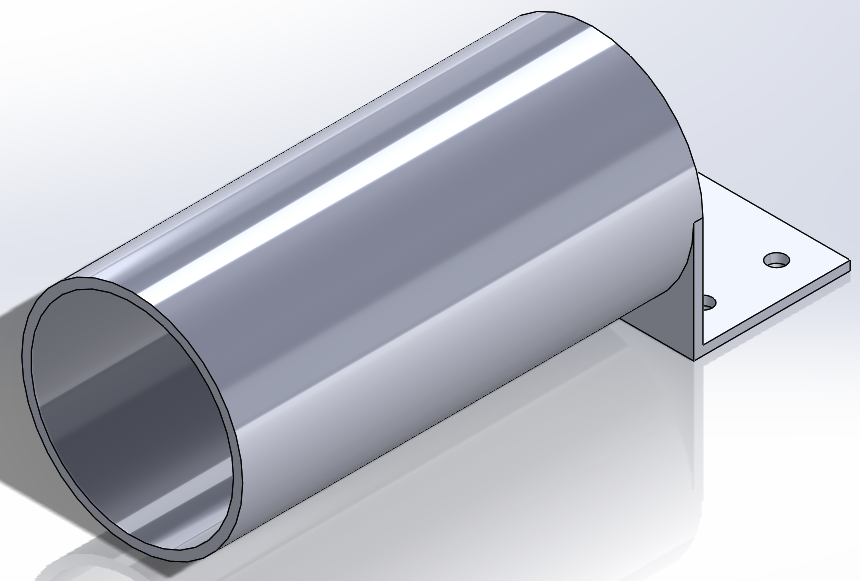 Mounting brackets:
AISI 1020 steel
CNC machined
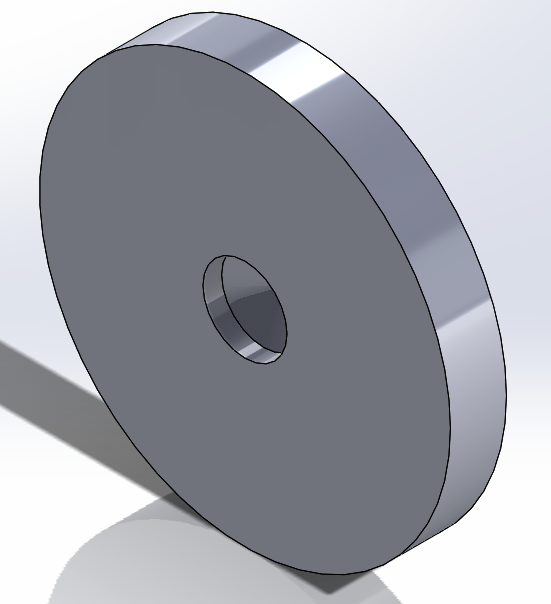 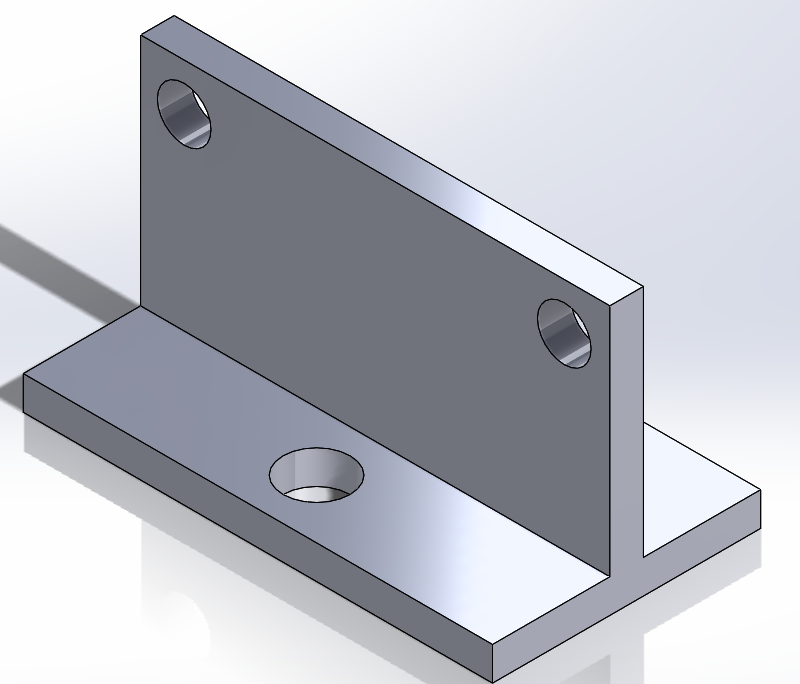 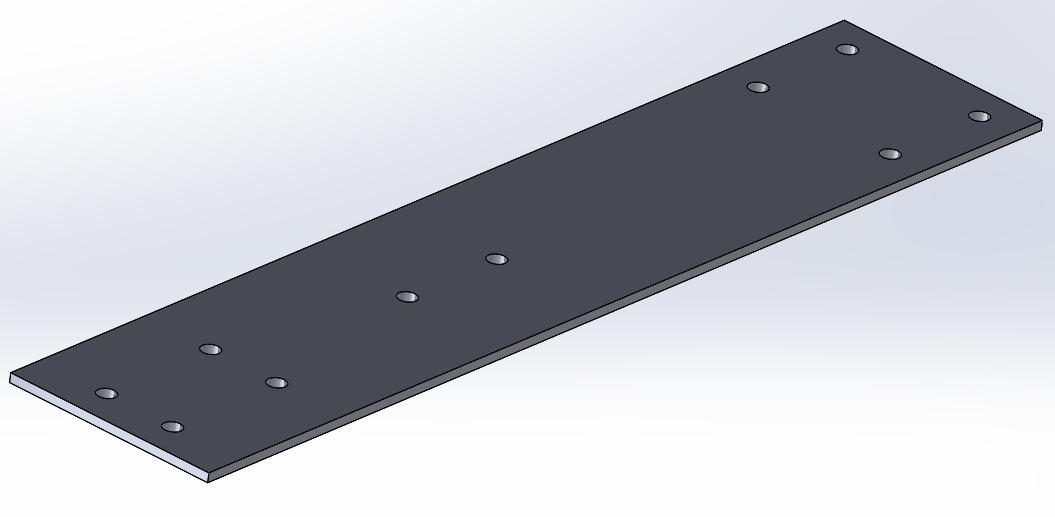 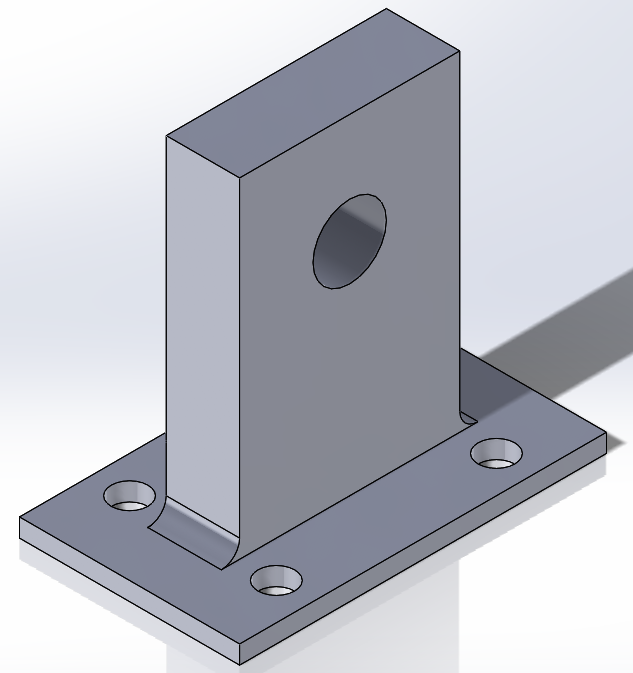 Figure 10: Mounting brackets CAD models
Cal Skilsky
Design Description
Experiments written in lab manual:
Relate pressure, piston area, and force at several points in the system
Determine the retracting force of the rod, knowing the piston diameter and rod diameter
Fawaz Alenezi
[Speaker Notes: If we know the piston area and the pressure (from the pressure gauge), we can calculate the force output. This can be checked by the measurements from the Arduino.
This is calculated by subtracting the area of the rod from the area of the piston and multiplying this value by the pressure.]
Testing
System is assembled with proper hoses, connectors, and pressure gauges
Pump runs reversed
Tried wiring both ways, but still runs reversed
Possibly a manufacturing defect 
Mounts are not yet machined due to time and budget constraints
Spring and Arduino are currently unable to calculate force
Cal Skilsky
Knowledge learned
How an Arduino system works
How to bleed a hydraulic system
How to create hydraulic circuit diagrams
Fawaz Alenezi
[Speaker Notes: What makes a hydraulic system effective
How a spring and ultrasonic sensor can measure force
*An ardiuno works by sending ultrasonic waves to an object and back and measures the time it takes to complete this. By knowing how fast ultrasonic waves are, it can calculate the distance between the objects.]
Conclusion
Uses power unit, control valve, and actuator
Spring and Arduino will calculate force output
Students complete lab experiments to learn fundamentals
Future work: add a single acting actuator and a double acting-double rod actuator
Fawaz Alenezi
[Speaker Notes: Our hydraulic demonstrator allows students to learn the fundamentals of hydraulic systems]
References
[1] Cat Staff. “366F L Straight Boom” 2017. [online] Available: https://www.cat.com/en_US/products/new/equipment/excavators/demolition-excavators/1000028563.html 	[Accessed Apr. 23, 2018].
[2] Revision World Staff, “Pressure” 2013. [online]. Available: https://revisionworld.com/a2-level-level-revision/physics/force-motion/some-effects-forces/pressure [Accessed 	Feb. 8, 2018].
[3] Bucher Hydraulics Staff, “Hydraulic Power Packs” 2017. [online]. Available: https://www.bucherhydraulics.com/47809/Products/Mobile-and-Industrial-	Hydraulics/Products/Power-Units/Hydraulic-Power-Packs,-Series-UP/index.aspx [Accessed Mar. 17, 2018].
[4] Hydraulic Controls Staff, “CVA-200 4 way valve” 2017. [online]. Available: http://www.hydraulic-controls.com/index.php/products/hydraulics/valves/spool/20039.html 	[Acccessed Apr. 24, 2018].
[5] Gforce Hydraulics Staff, “Tie Rod Hydraulic Cylinder” 2017. [online]. Available: http://gforcehydraulics.com/114012x6tierodcylinder [Accessed Nov. 7,2017].
[6] Harbor Freight Staff, “48 in Workbench with Light” 2017. [online]. Available: https://www.harborfreight.com/48-in-workbench-with-light-60723.html [Accessed Nov. 7, 2017].
[7] Arduino Staff, “Arduino Mega 2560” 2017. [online]. Available: https://store.arduino.cc/usa/arduino-mega-2560-rev3 [Accessed Apr. 4, 2018].
[8] On All Cylinders Staff, “Spring Training’ 2016. [online]. Available: http://www.onallcylinders.com/2015/09/03/spring-training-figuring-out-proper-coil-spring-rate-for-your-	drag-car/ [Accessed Apr. 24, 2018].
Questions?